PURPOSE OF MAESTRO – What Goldsworthy wants us to EXPERIENCE or understand (through Paul’s EXPERIENCES):

Growth and maturity

 Relationships (Paul & Keller, plus Paul’s other relationships, plus Keller & his family)

Reflection on life and value of hindsight

Self discovery

Escapism (Keller and his past)
Read Pgs – 66-69

DISTINCTIVE IMAGE 6 – Keller’s Scrapbook

Complete ‘Image Analysis Pro Forma’ – How does the description of the scrapbook reveal ideas about Paul’s immaturity? Here we get a glimpse into Keller’s experience of hindsight. How does this, along with the description of the scrapbook, reveal ideas about Keller and his escape from his past?
Italics		Metaphor	Juxtaposition 
Capitalisation 	Adjectives	Connotations	 Oxymoron
Short sentences 		Simile		Metaphor
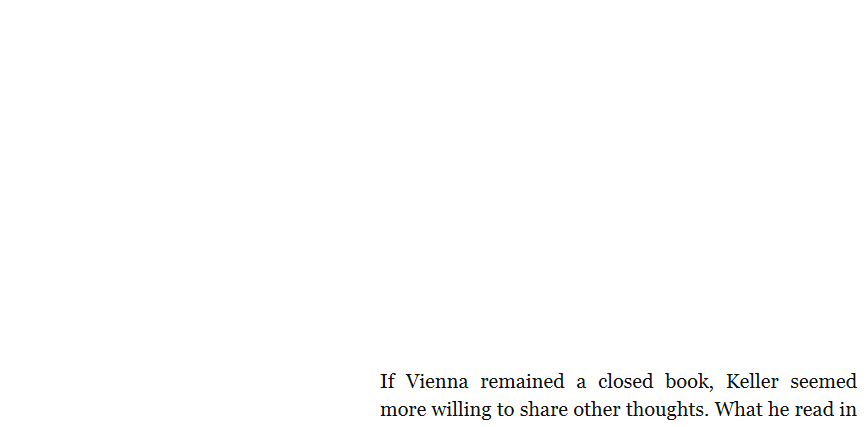 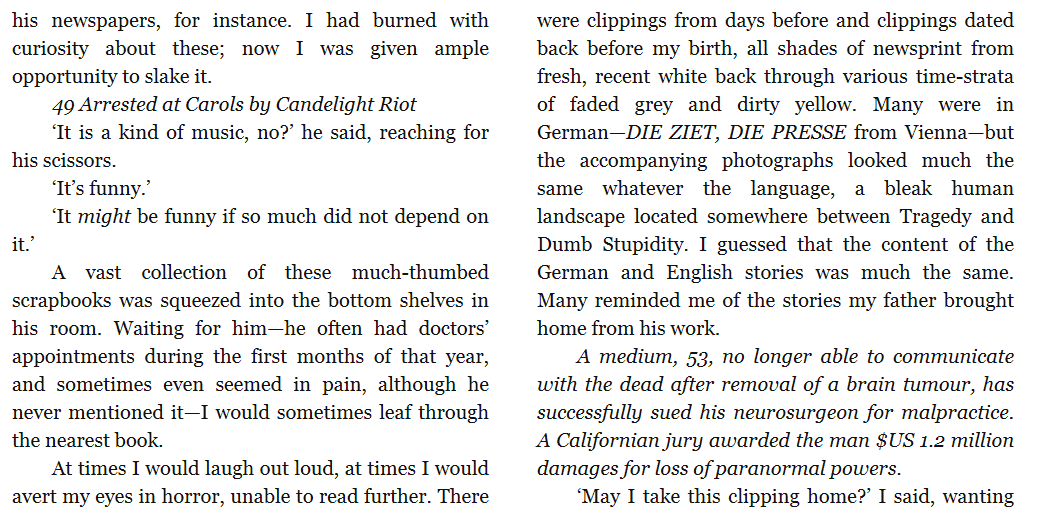 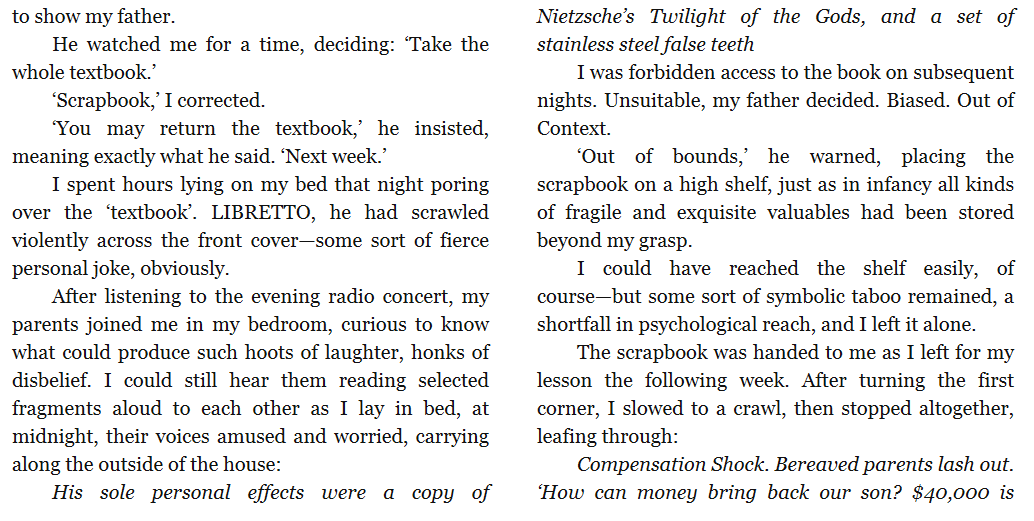 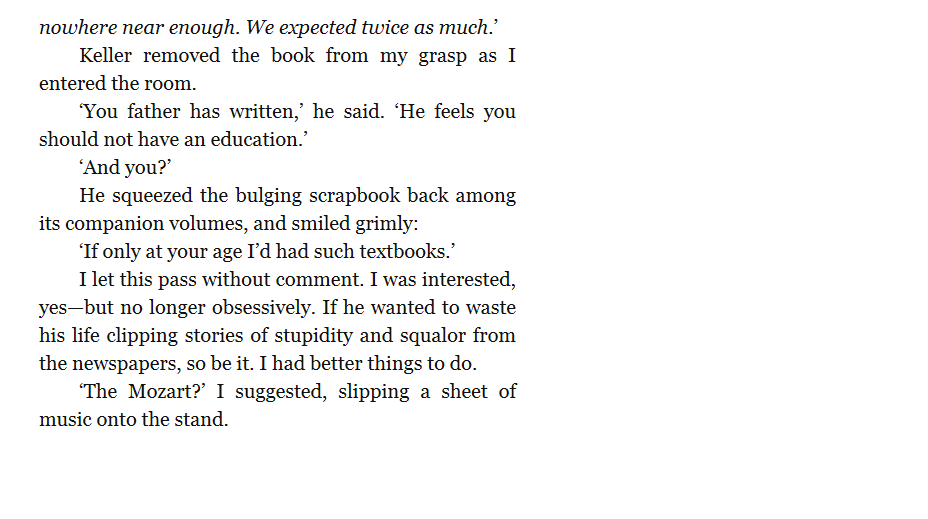